¿QUÉ ENSEÑÓ JESÚS SOBRE EL LEGALISMO?
MARCOS 7:1-23
[Speaker Notes: Hoy tenemos una pregunta que tal vez no esté en tu mente… pero la forma en que la respondamos tiene un ENORME impacto en nuestro caminar con CRISTO.

Todos los días conocemos personas que luchan con una TENSIÓN entre OBEDIENCIA y GRACIA.

Todos los días nos encontramos con personas que quieren reinterpretar las enseñanzas de Jesús para permitir todo lo que sea popular – y que acusarán a cualquiera que no esté de acuerdo de ser “legalista”.

Todos los días conocemos personas que tienen buen corazón – pero que no conocen la diferencia entre la Ley de Moisés – y la Ley de Cristo.


* Nota rápida: Me estoy centrando en Jesús en este sermón. Hay más que podríamos decir sobre el Antiguo Testamento versus el Nuevo Testamento... esa es una discusión completamente separada.]
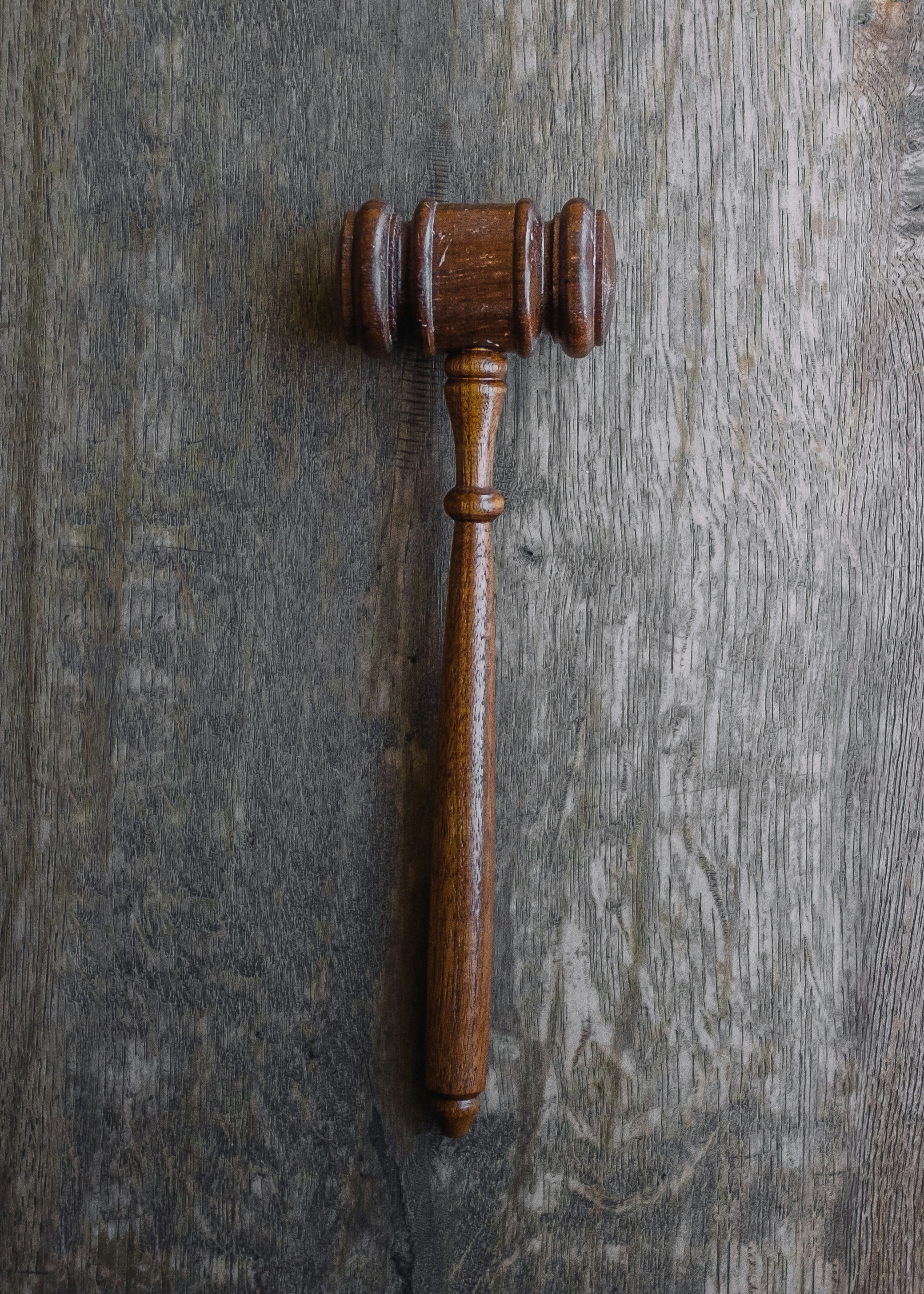 Dios nos hizo paramás que marcar casillas...
EL MATRIMONIO ES MÁS...
EL CRISTIANISMO ES MÁS...
No cometer adulterio
Evitar el pecado
Hacer los quehaceres
Ir a la iglesia
Pagar las facturas
Ofrendar cada semana
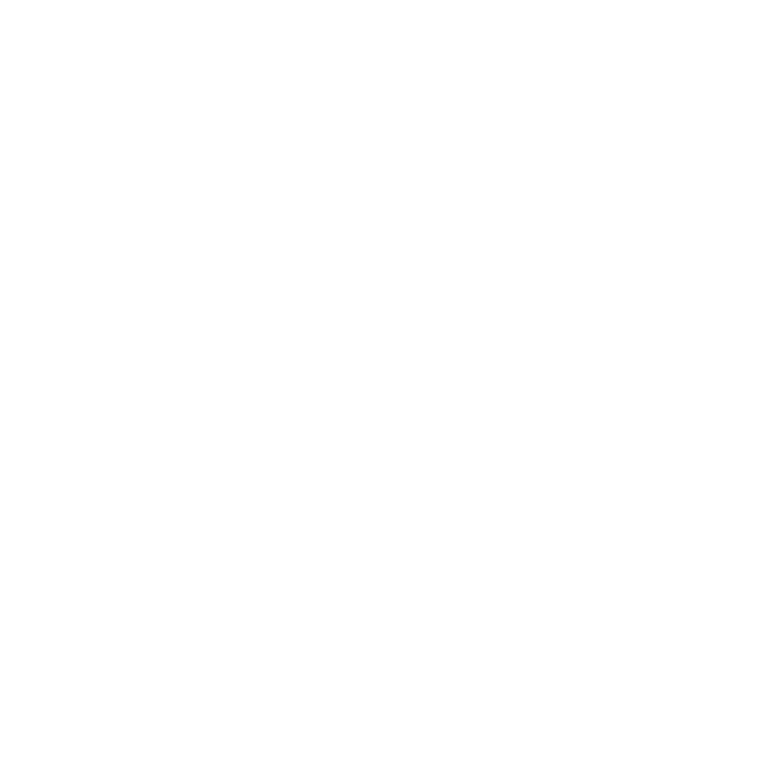 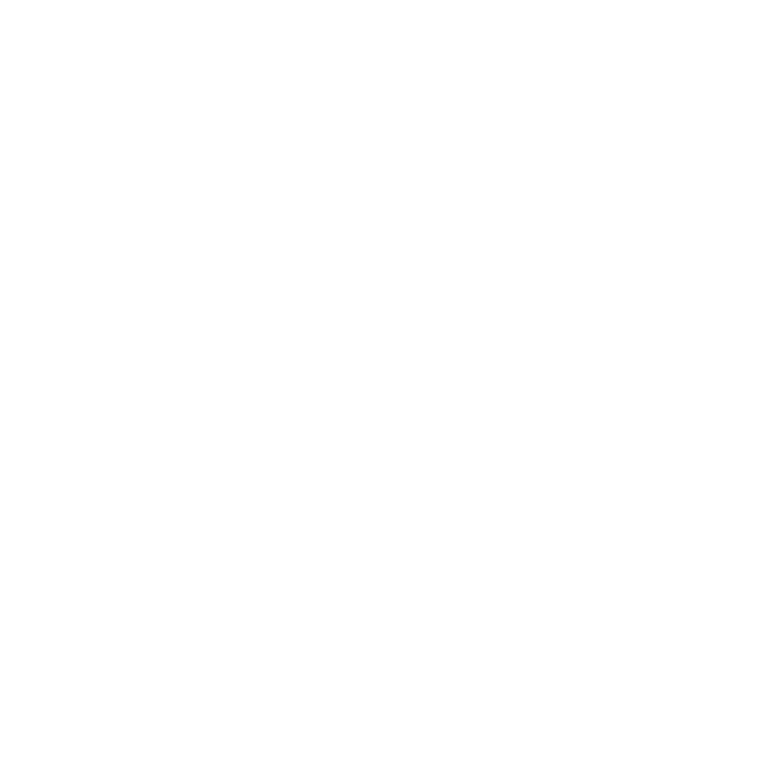 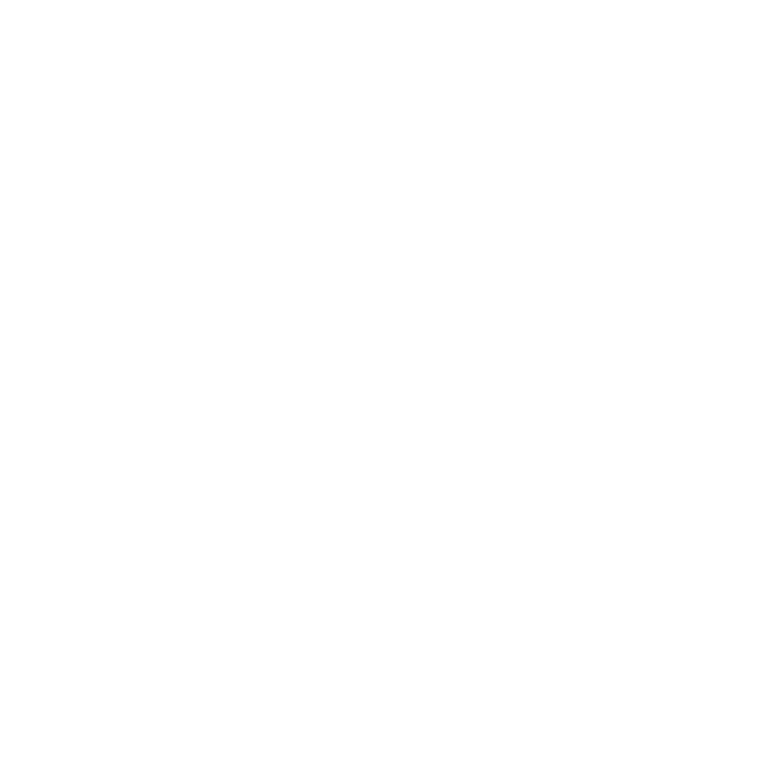 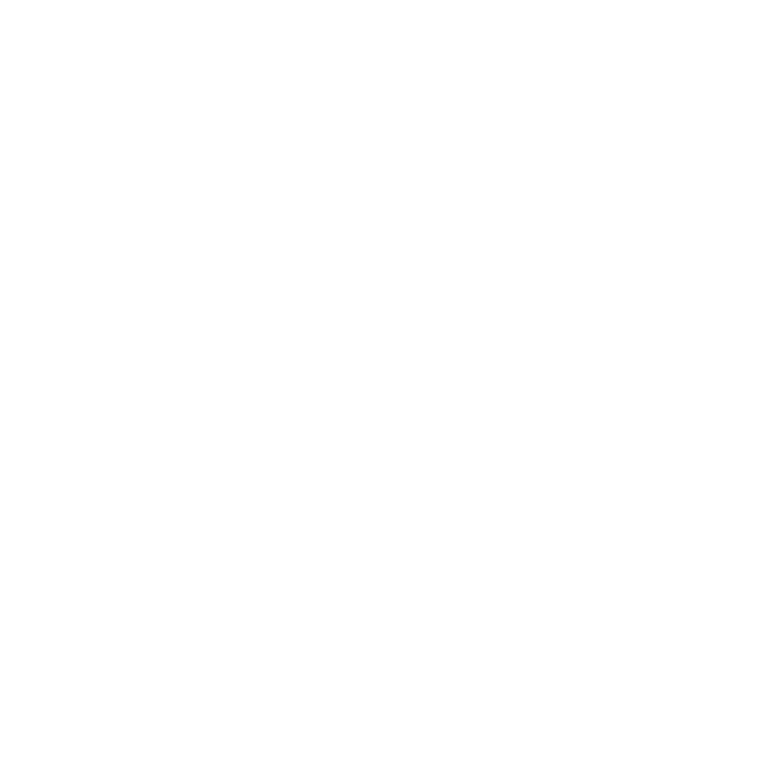 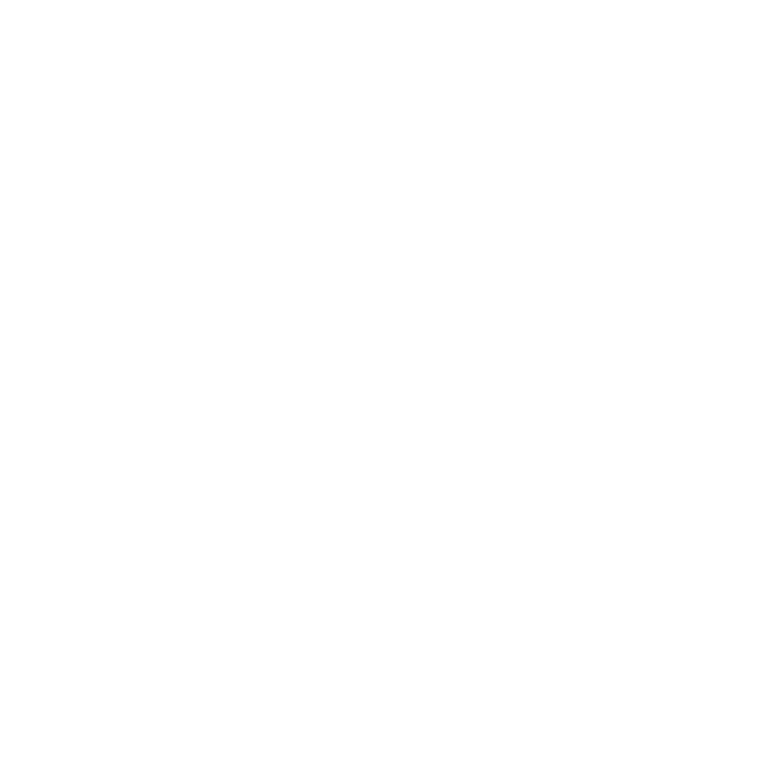 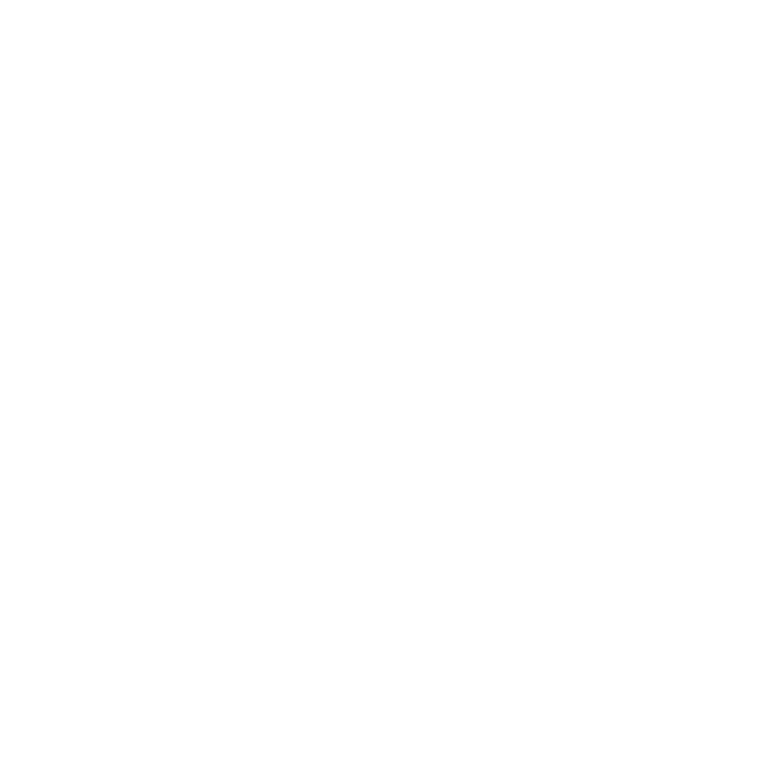 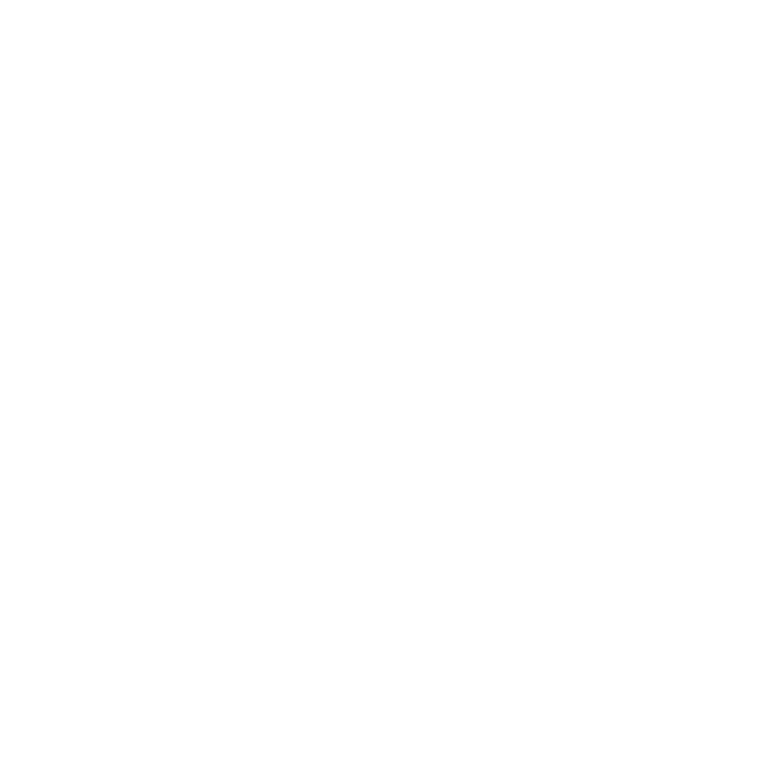 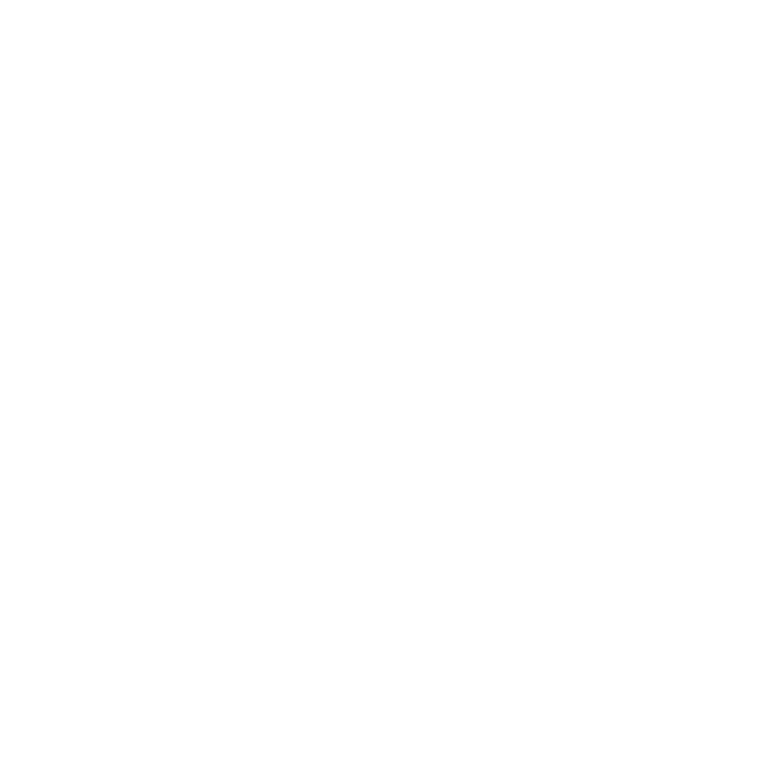 Decir "Estoy bien..."
Hablar con bondad
[Speaker Notes: Nuestra relación con Dios es mucho más que una lista de verificación...

El legalismo vacía las relaciones. El problema no es que necesitemos agregar más casillas para marcar... como si solo obtuviéramos 100 casillas y las marcáramos todas, estamos bien.
El problema es toda la mentalidad de “casilla de verificación”.

Dios es nuestro PADRE y nosotros somos SUS HIJOS.
Jesús es nuestro PASTOR y nosotros somos SUS OVEJAS.
El Nuevo Testamento está repleto del lenguaje del amor, la amistad, la familia, el cuidado y el apoyo...

Pero el LEGALISMO puede infiltrarse y puede ser difícil saber qué hacer al respecto...]
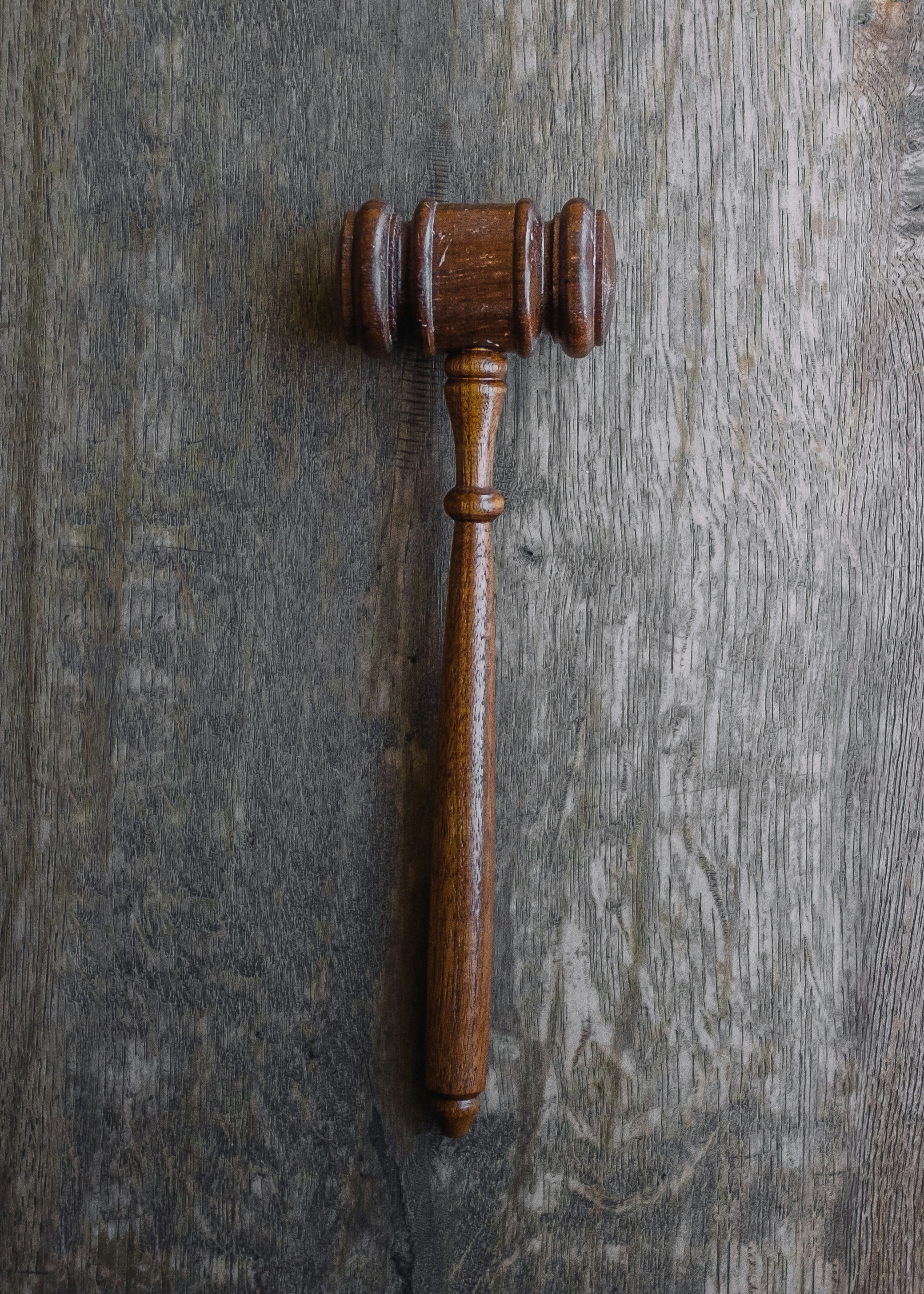 El legalismo es el tema en muchas conversaciones...
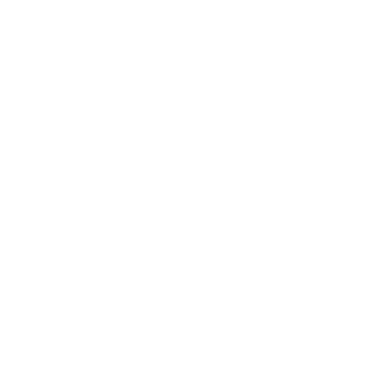 “Están tratando de ganarse su salvación…”
“Eso es tan legalista...”
“Lo único que les importaes la tradición…”
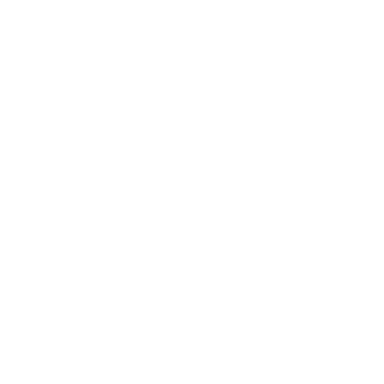 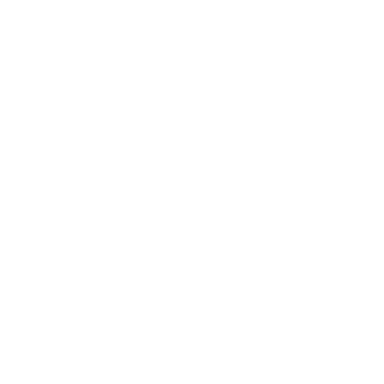 “Ustedes hacen una regla de todo…”
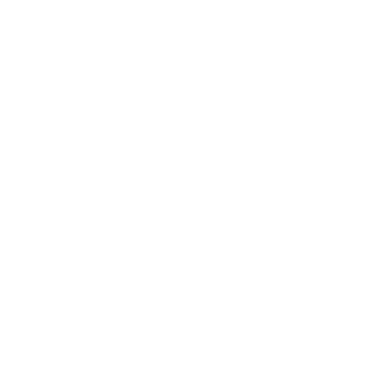 [Speaker Notes: Lo único que te importa es seguir las reglas...

¿Qué nos importa…?

¿Nos preocupamos por LAS ALMAS de quienes nos rodean? ¿Comenzamos por presentarles a Jesús o condenar sus decisiones?]
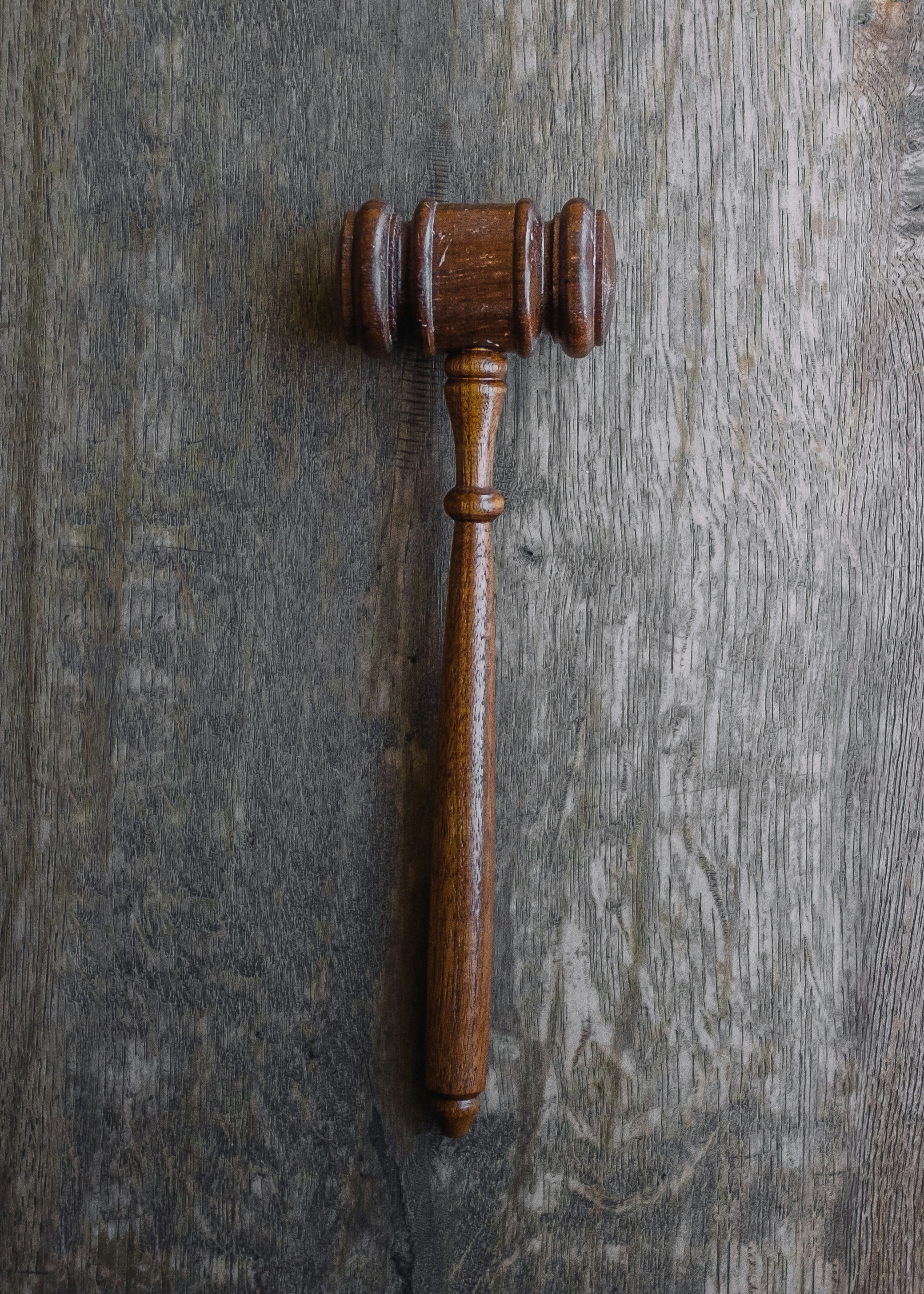 ¿Qué exactamentees el legalismo?
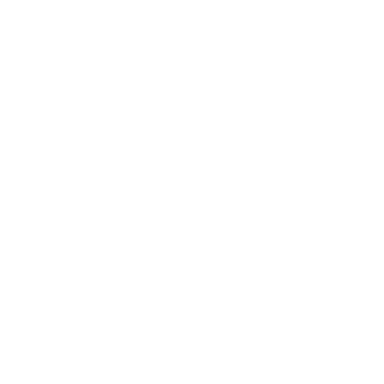 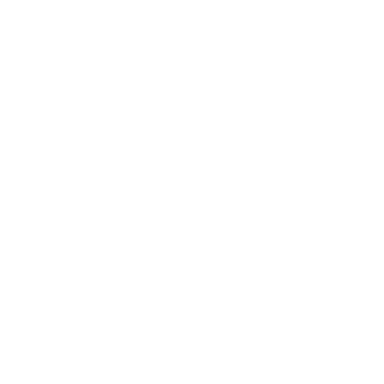 El “legalismo” NO es una palabra bíblica.
El legalismo PUEDE describir pecados graves...
“preocupación por la forma a expensas de la sustancia”.(Diccionario Teológico Baker de la Biblia, pág. 478)

“El legalismo es el intento de reducir la voluntad de Dios a un código, a una lista de mandamientos”
(HE Phillips, Guardian of Truth, enero de 1994)
Este es un término que describe una amplia gama de errores religiosos. Se basa en conceptos encontrados en ambos Testamentos.
[Speaker Notes: PUEDE describir pecados...

Pecados de fariseísmo (Lucas 18:9)
Pecados de hipocresía (Marcos 7 – nuestro texto clave de hoy).
Pecados de Ignorar el Corazón.]
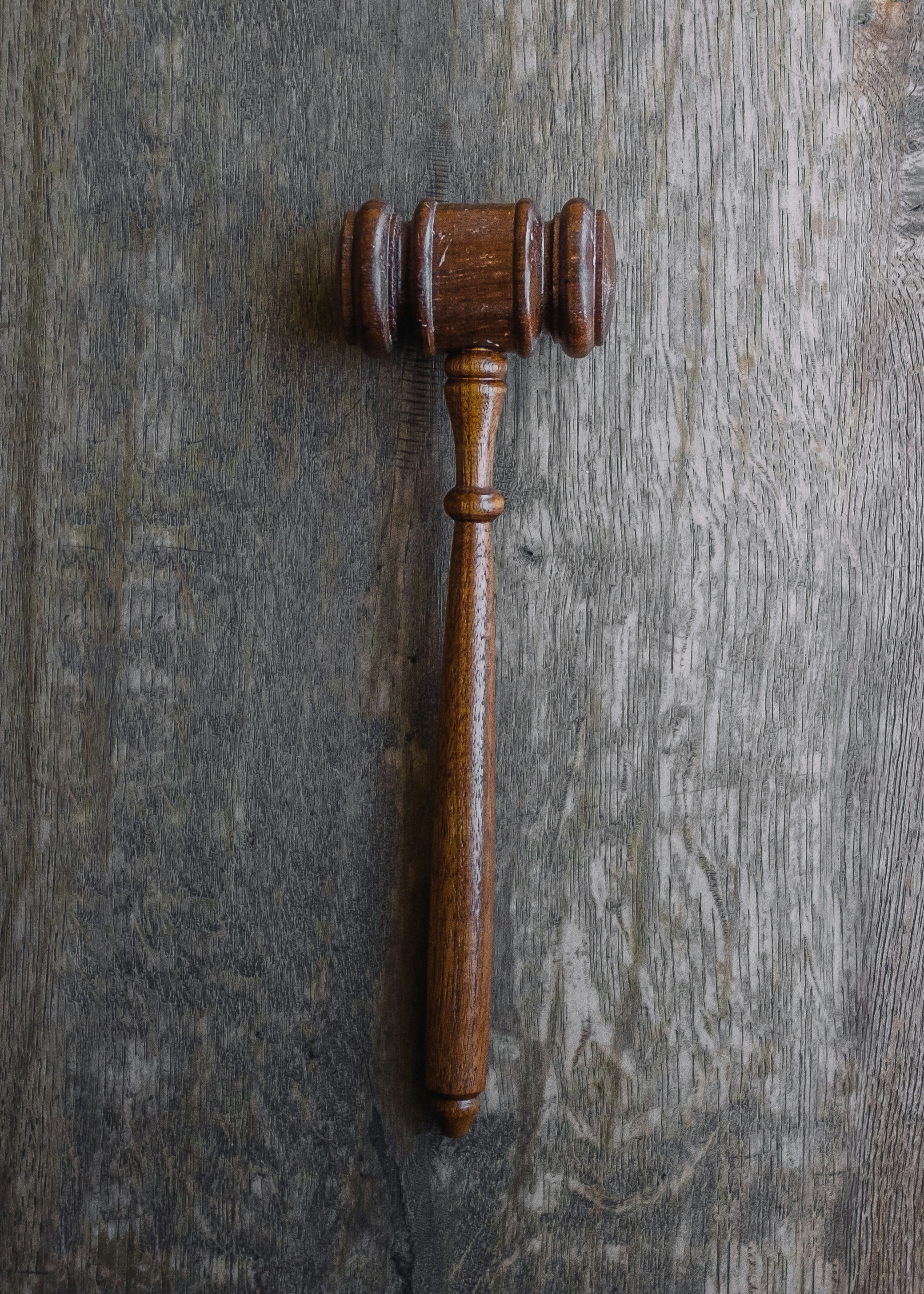 ¿Qué exactamentees el legalismo?
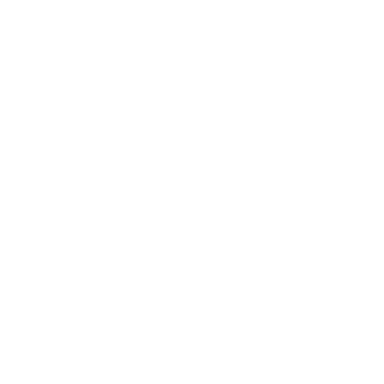 Lamentablemente, el “legalismo” TAMBIÉN puede ser usado como excusa para rebelarse contra Dios.
“miles están inquietos e insatisfechos…”
“Aburrimiento e insatisfacción de las mentes jóvenes y brillantes con el… camino estrecho y angosto de Cristo”.
“…requisitos arbitrarios revelados por Dios”.(HE Phillips, Guardian of Truth, enero de 1994)
[Speaker Notes: Así que este es un problema real que hay que abordar y evitar...

Pero a medida que respondemos a ello, sólo tenemos quereconocerla realidad de que en la carrera por ALEJARNOS del legalismo, también podemos salirnos del Camino Estrecho y entrar en el Camino Ancho del mundo.

Entonces, con mayor razón queremos que Jesús nos guíe no sólo FUERA del legalismo sino HACIA Sus pasos.]
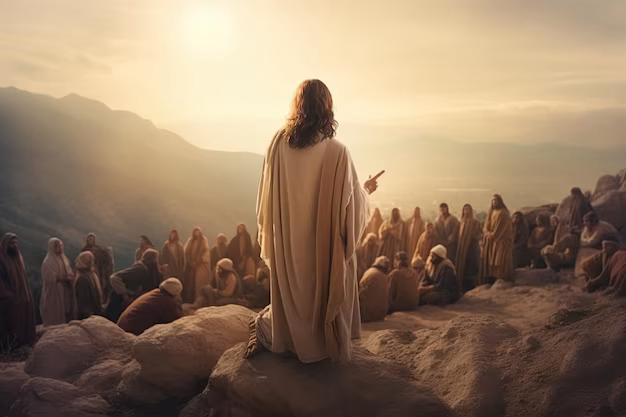 Jesús tiene un MEJOR CAMINO para nosotros...
“Porque les digo a ustedes que si su justicia no supera la de los escribas y fariseos, no entrarán en el reino de los cielos”.Mateo 5:20
[Speaker Notes: Eso es exactamente lo que hace Jesús…. Él nos señala la justicia que ÉL proporciona. A una justicia que no sea jactanciosa y ostentosa, sino humilde y sincera.

Jesús confronta estas actitudes de frente en Marcos 7.]
MARCOS 7:1-5
Jesús no exige que Sus discípulos sigan las tradiciones judías.
Las buenas intenciones a menudo conducen a buenas tradiciones, pero éstas no deben verse como requisitos.
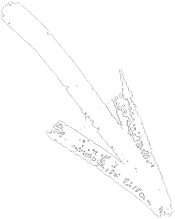 El legalismo suscita conflictos injustos e innecesarios.
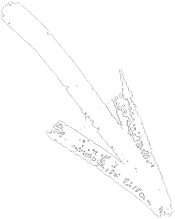 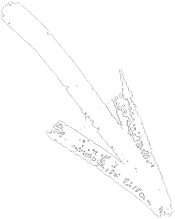 El legalismo da a la gente excusas detrás de las que esconderse.
[Speaker Notes: Necesitamos asegurarnos de que no estamos construyendo una prisión de nuestras propias tradiciones que roba la ALEGRÍA.

Necesitamos evitar juzgarnos unos a otros cuando tenemos diferentes prácticas personales en áreas donde Dios nos da Libertad.

Deberíamos examinar el valor de nuestras tradiciones.
Deberíamos esperar estas conversaciones.

EXCUSAS…EL LEGALISMO EQUIVA LA APLICACIÓN PERSONAL DE LA SANTIDAD DE DIOS, PERO PRETENDE HONRARLA EXTERNAMENTE
(11:47-51).
Los líderes religiosos de la época de Jesús no sometieron sus vidas personalmente al mensaje de los profetas del Antiguo Testamento, pero construyeron
les pusieron monumentos para que pareciera que los honraban.]
MARCOS 7:6-8
Jesús señala a los profetas para mostrar la importancia de nuestro corazón y nuestras acciones.
Samuel corrigió al rey Saúl – 1 Samuel 15:22-24
Isaías corrigió al pueblo de Jerusalén – Isaías 1:10-17
Miqueas corrigió a la nación de Judá – Miqueas 6:6-8
MARCOS 7:9-13
Jesús reprende la hiprocresía y desobediencia a Dios de los fariseos.
“Astutamente ustedes violan el mandamiento de Dios…” (v. 9)
“…invalidando así la palabra de Dios por la tradición de ustedes, la cual han transmitido…” (v. 13)
MARCOS 7:14-20
Cuando Jesús enseña contra el legalismo,¡es para fomentar la fidelidad a Dios!
Cuando huyas del legalismo, ¡asegúrate de correr en la dirección correcta!
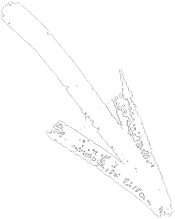 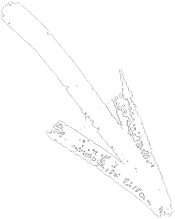 Romper hábitos pecaminosos y crecer en piedad requiere solucionar los problemas de nuestros corazones.
Nuestra atención a la palabra de Dios y nuestra obediencia provienen de nuestro amor y lealtad A ÉL.
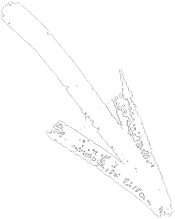 [Speaker Notes: Debemos evaluar nuestra relación con Dios basándose en más que un conjunto de reglas….

Rompiendo hábitos pecaminosos y creciendo en piedad
Requiere dirigirse a nuestros corazones.


vs. 14 – Escúchenme todos y comprendan…

vs. 19 – en Su CORAZÓN…

vs. 21 – del CORAZÓN de los hombres…


el apóstol Pablo nos ayuda en…

1 Corintios 9:24–27:
¿No sabes que en una carrera todos los corredores corren, pero sólo uno recibe el premio? Así que corre que tu
podrá obtenerlo. Todo atleta ejerce dominio propio en todas las cosas. Lo hacen para recibir un perecedero
corona, pero nosotros somos imperecederos. Así que no corro sin rumbo; No boxeo como quien golpea el aire. Pero yo
disciplina mi cuerpo y mantenlo bajo control, no sea que después de haber predicado a otros, yo mismo venga a ser
descalificado.]
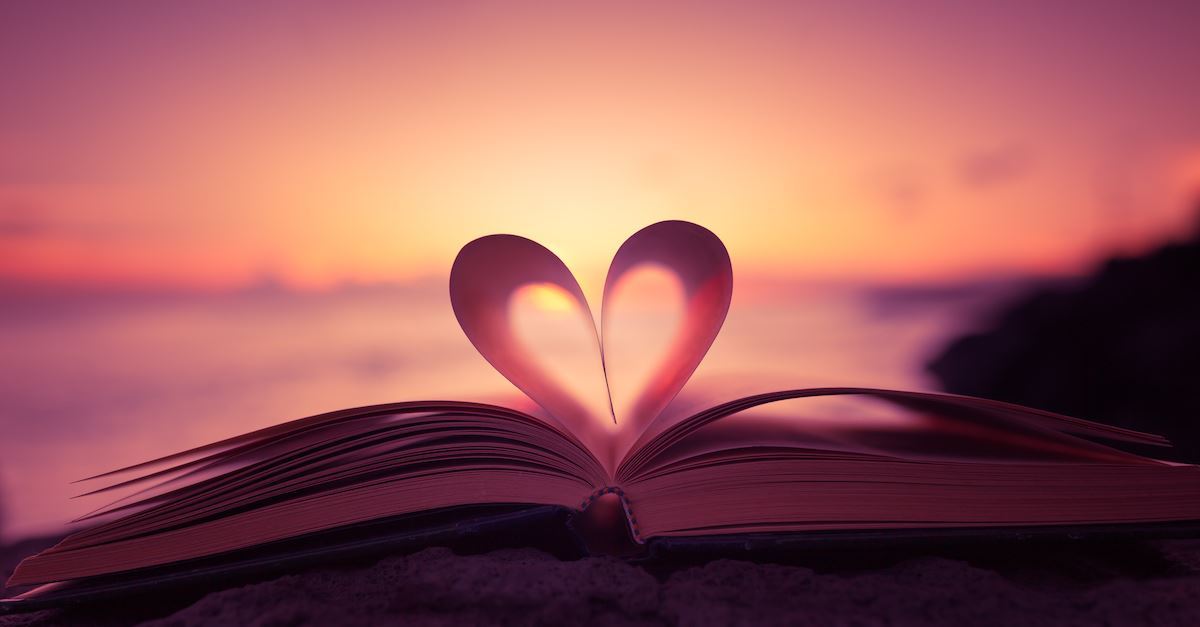 La fidelidad a Dios
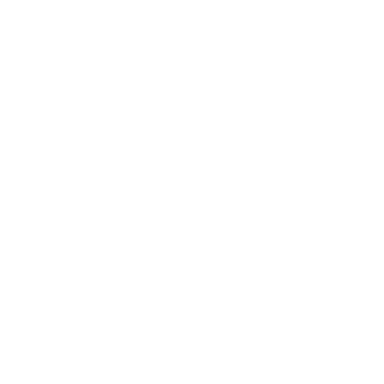 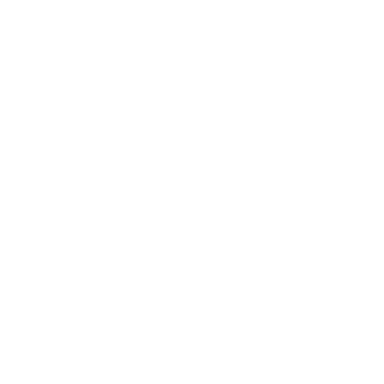 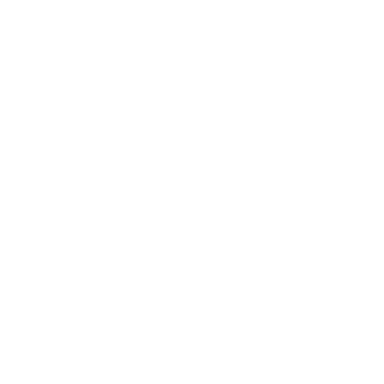 Amar a Dios con todo nuestro corazón es la mejor manera de evitar el legalismo.
Es crucial poner nuestra confianza en Cristo, no en nuestras tradiciones.
Escuchar a Jesús nos ayudará a lidiar con el mal en nuestros corazones y en las acciones en nuestras vidas.
[Speaker Notes: Queremos CONOCER A DIOS. Conocer Su naturaleza, Sus planes, Su Voluntad, Sus esperanzas. Queremos conocer HIIM.

Resistir el pecado y obedecer a Jesús por amor y lealtad NO es legalismo.]
¿QUÉ ENSEÑÓ JESÚS SOBRE EL LEGALISMO?
MARCOS 7:1-23
[Speaker Notes: Hoy tenemos una pregunta que tal vez no esté en tu mente… pero la forma en que la respondamos tiene un ENORME impacto en nuestro caminar con CRISTO.

Todos los días conocemos personas que luchan con una TENSIÓN entre OBEDIENCIA y GRACIA.

Todos los días nos encontramos con personas que quieren reinterpretar las enseñanzas de Jesús para permitir todo lo que sea popular – y que acusarán a cualquiera que no esté de acuerdo de ser “legalista”.

Todos los días conocemos personas que tienen buen corazón – pero que no conocen la diferencia entre la Ley de Moisés – y la Ley de Cristo.


* Nota rápida: Me estoy centrando en Jesús en este sermón. Hay más que podríamos decir sobre el Antiguo Testamento versus el Nuevo Testamento... esa es una discusión completamente separada.]